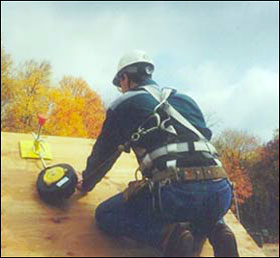 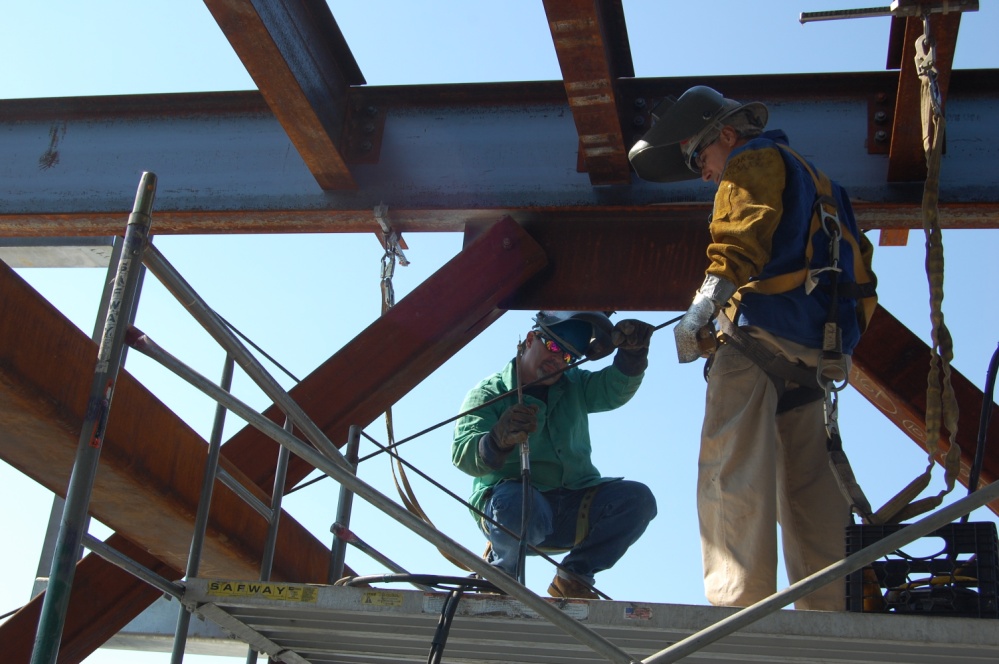 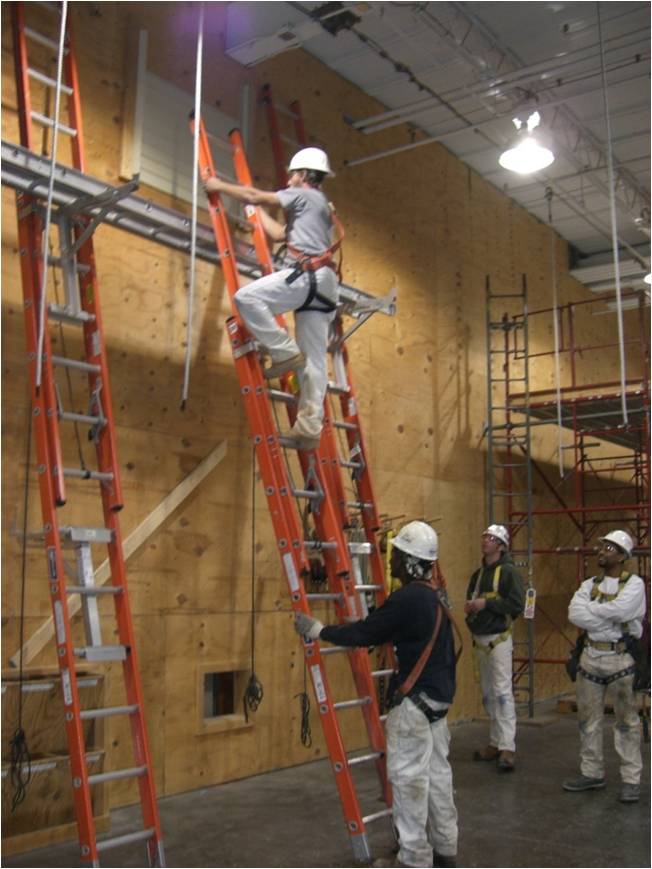 Agenda
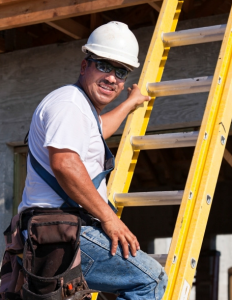 Welcome
Webinar Goals
NIOSH Update
OSHA Update
CPWR Update
Q & A
Next Webinar
NIOSH Ladder Safety Smart Phone App
Presented by Christine M. Branche, Ph.D., FACE 
National Institute for Occupational Safety and Health
NIOSH Ladder Safety Smart Phone App
Provides a tool to quickly and easily adjust the ladder at a safer angle

Provides quick and easy access to ladder safety information, guidelines, and checklists on ladder selection, inspection, accessorizing and use
NIOSH Ladder Safety Smart Phone App
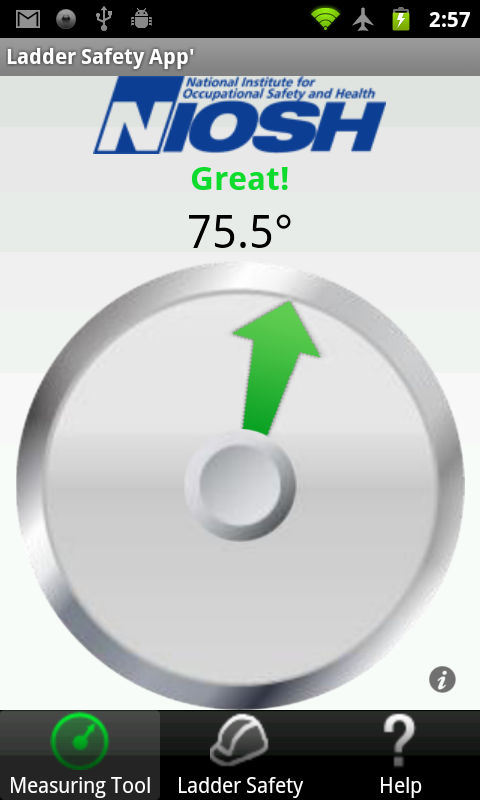 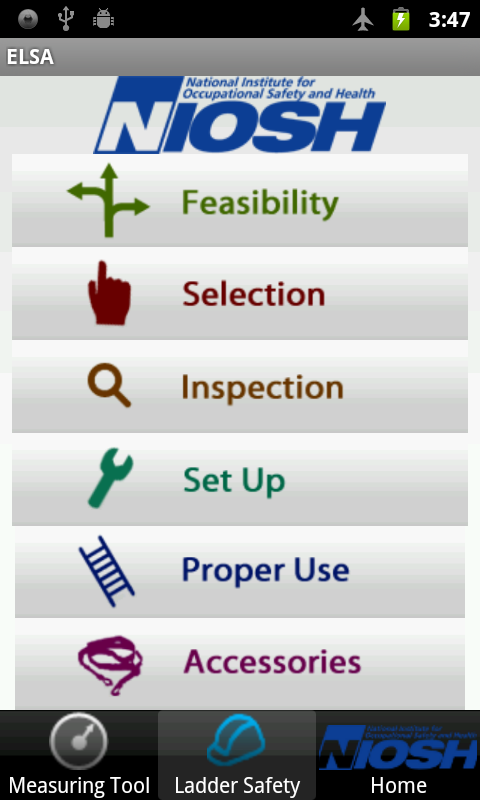 Measuring Tool
Research and Training Tool
Measuring Tool
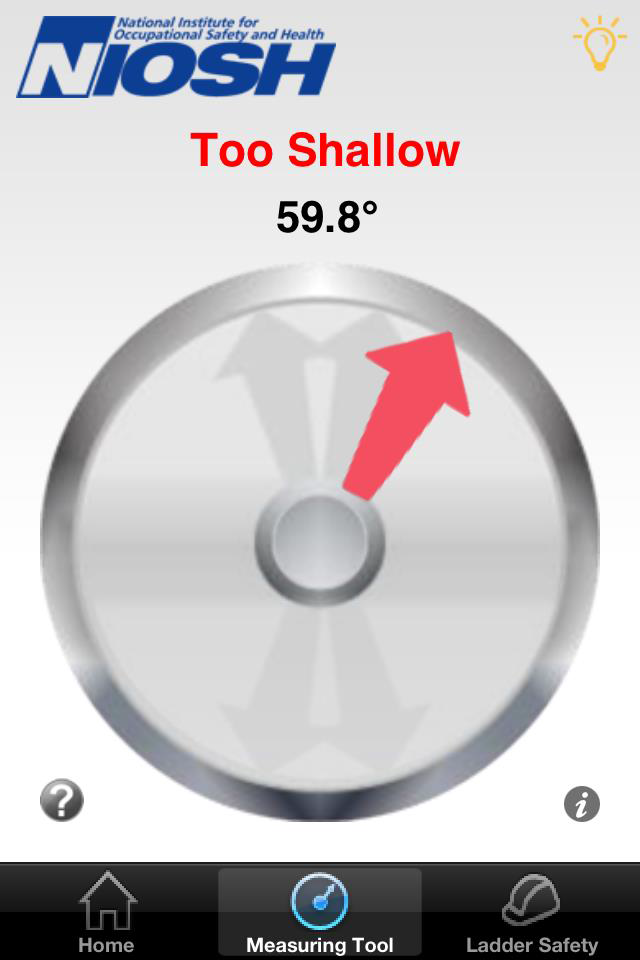 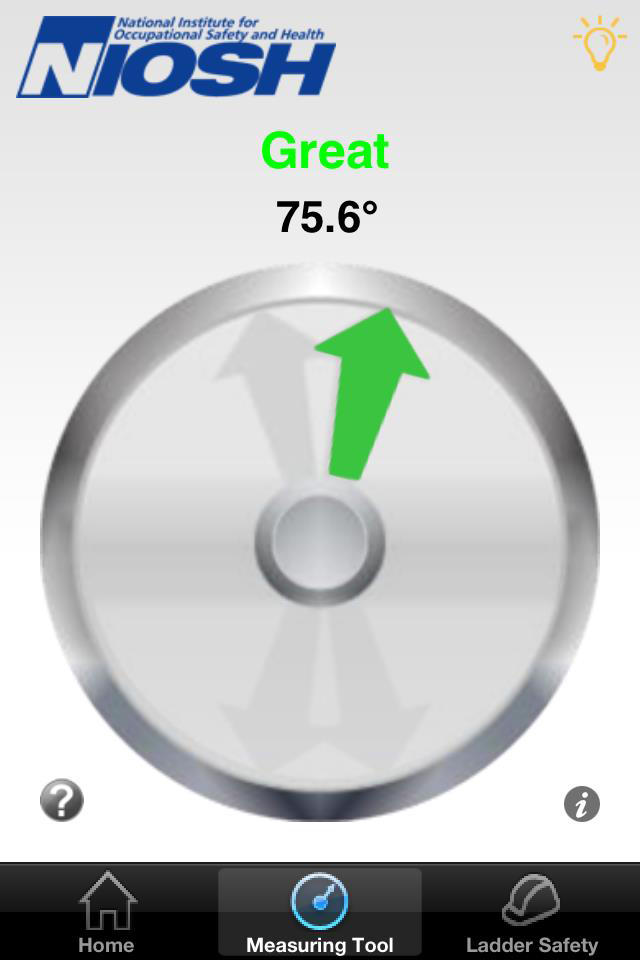 A constant tone along with a visual indication (green arrow) indicates a “good” notice when the angle is in the range of ±2 degrees from 75.5 degrees.
Inspection Tool
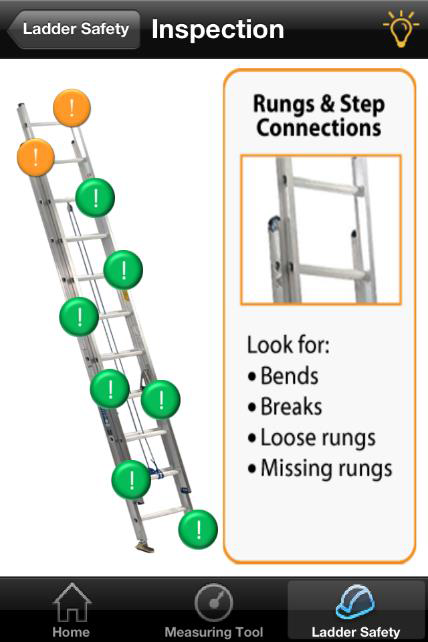 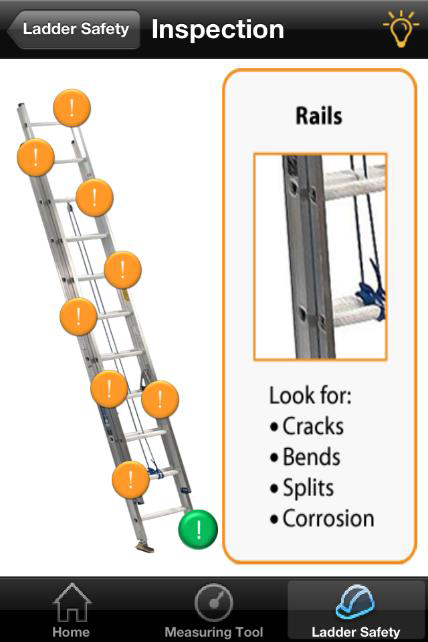 As the user rolls over each button, an enlarged image and a brief description of the types of damage to look for appears. The color of the viewed button will change.
Proper Use Tool
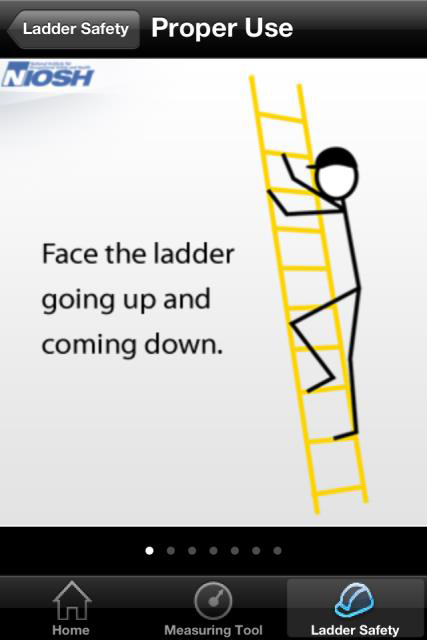 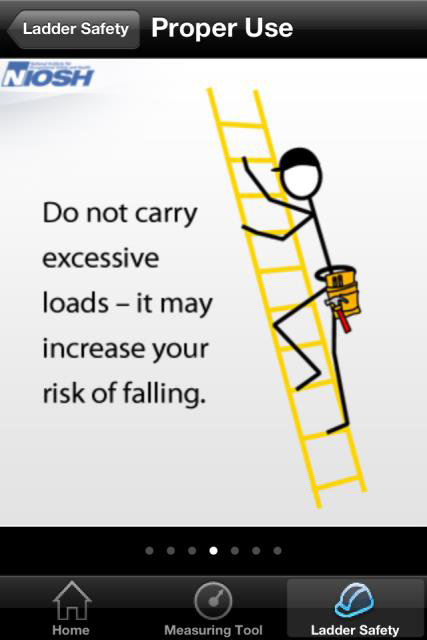 Standard-recommended safety practices are schematically displayed.  To view all of the images, swipe the page.
Accessories Tool
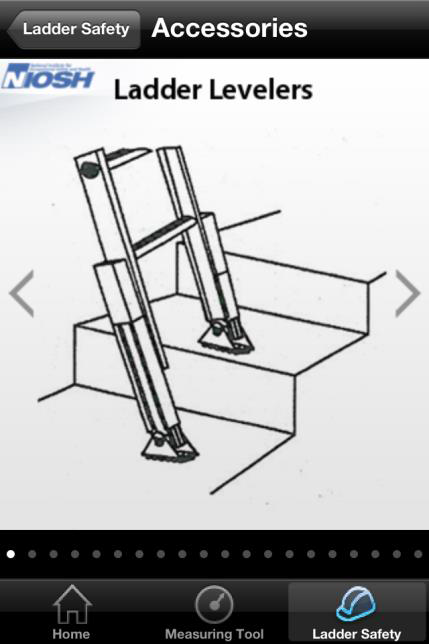 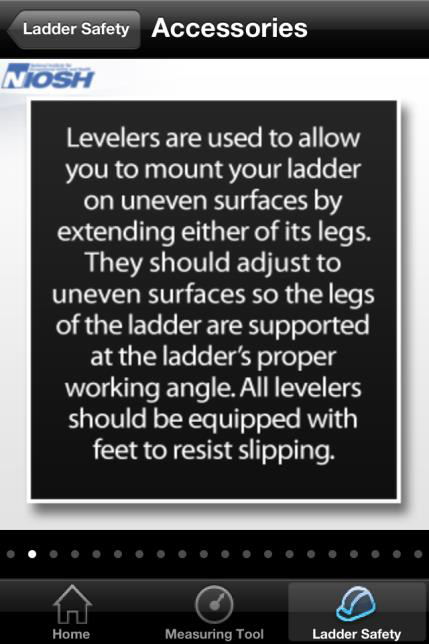 Ladder accessories with brief description of intended use are displayed. View all images by swiping the page.
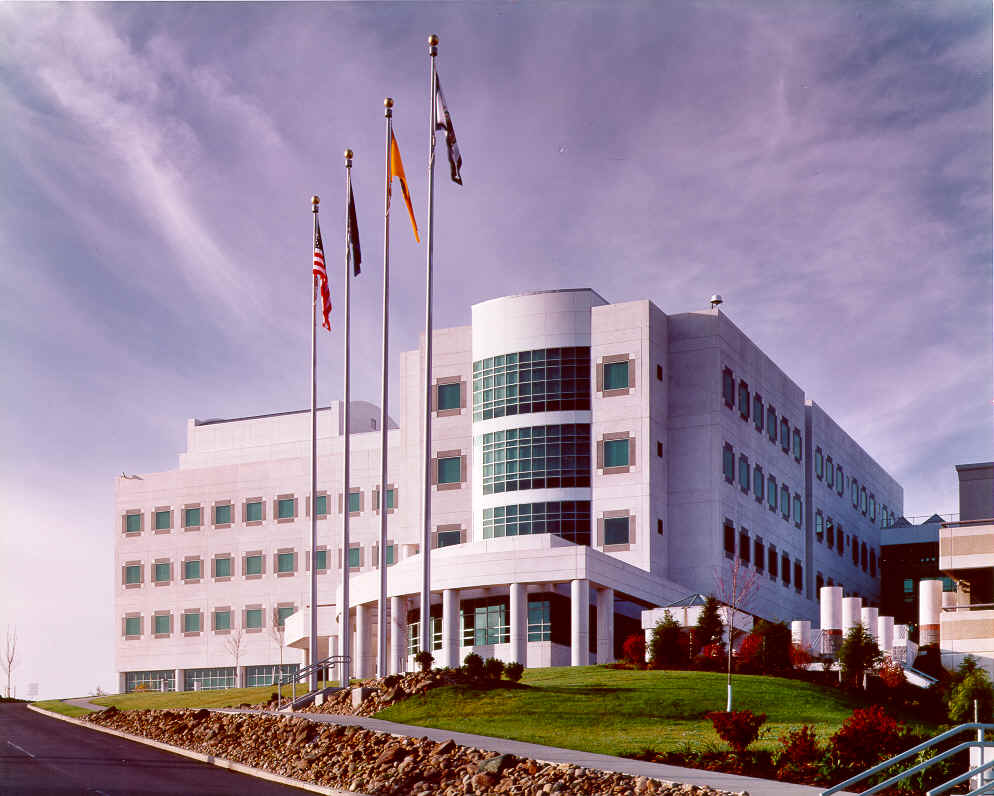 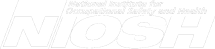 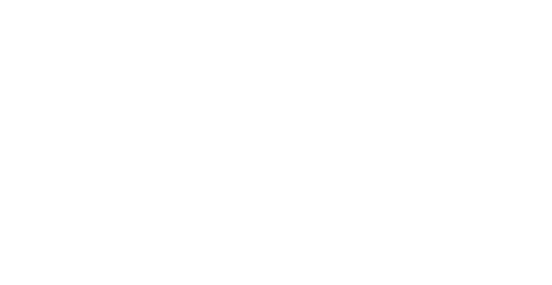 Contact information:
Peter Simeonov, Ph.D.
E-mail: psimeonov@cdc.gov
Tel: 304-285-6268
Division of Safety Research, NIOSH
Thank you!
Christine Branche
NIOSH
Principal Associate Director
Director, Office of Construction Safety and Health
Construction Program Manager
202-245-0625|cbranche@cdc.gov

NIOSH Directory of Construction Resources
www.cdc.gov/niosh/construction/ 
Twitter
http://twitter.com/NIOSHConstruct
The findings and conclusions in this presentation have not been formally disseminated by the National Institute for Occupational Safety and Health and should not be construed to represent any agency determination or policy.
2013 Fall Prevention Campaign
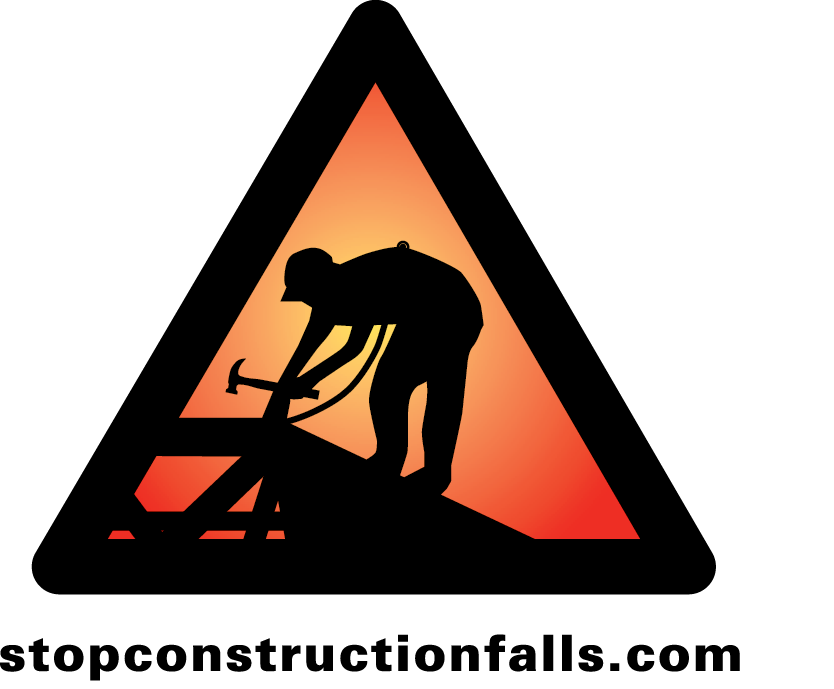 www.osha.gov/stopfalls
Campaign Website
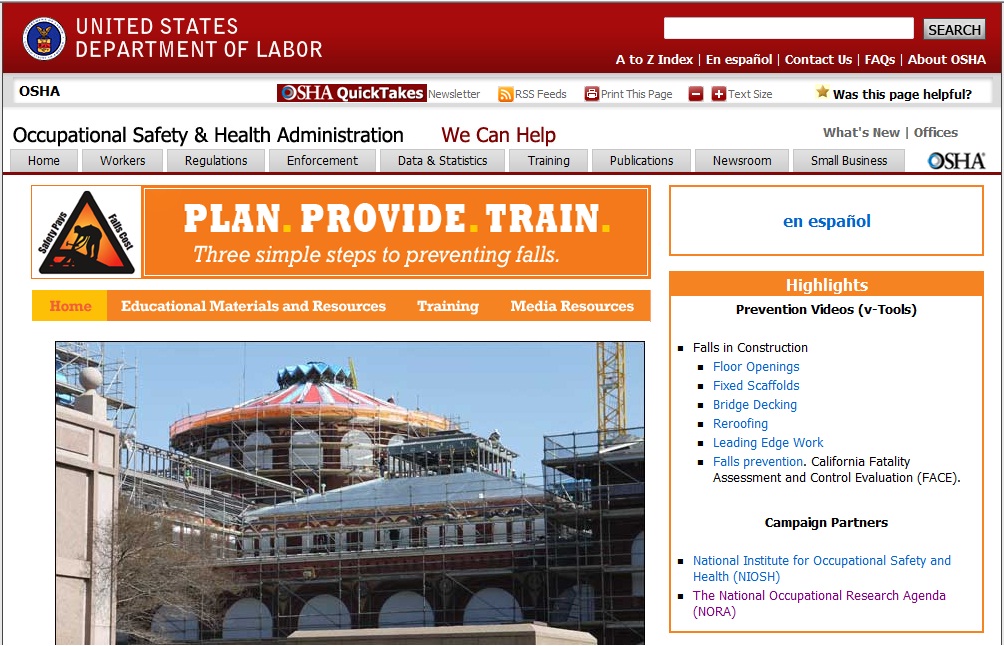 [Speaker Notes: Like NIOSH and CPWR, OSHA has a webpage dedicated to fall prevention too.  This is our lead in page for the fall prevention campaign and can be found  at http://www.osha.gov/stopfalls/ 

Visits and Views – Over 500,000 to our fall prevention website

A little history on what OSHA Field and Consultation Projects have done. 

Regional and Area Office Outreach for Fall Prevention in Construction 
From April 26, 2012 thru the First Quarter 2013, OSHA Regional and Area Offices  conducted over 2750 outreach activities related to fall prevention. 
Media Events
Phone Banks
TV and Radio Interviews
Magazine articles
Speeches
Training sessions
Safety Conference  participation

Consultation Projects Residential Construction Fall prevention Outreach
In FY 2012 thru the First Quarter of 2013 OHSA’s Consultation Projects Conducted
3,821 onsite visits
 546 presentations
1156 training sessions   
Total all consultation activities = 5,523]
Campaign Website
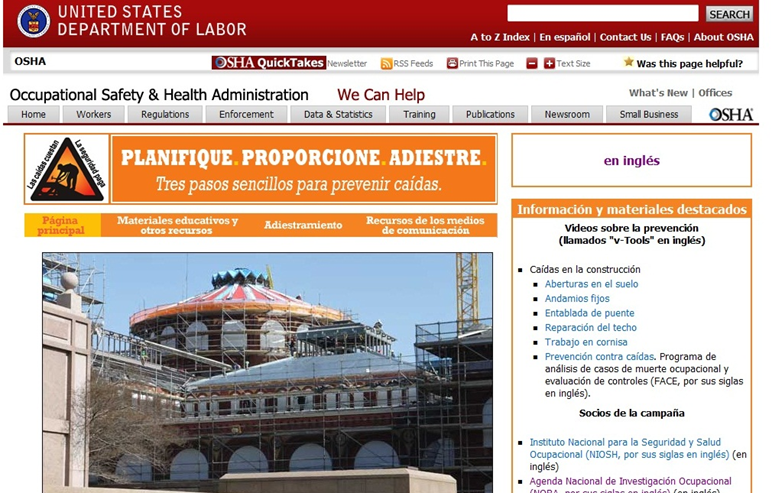 …en Español
Mining OSHA’s Fall Prevention Webpages
Residential Construction Fall Prevention 
Fact Sheets
Installing Standing Seam Metal Roofs 
Re-Roofing
Roof Sheathing 
Working in Attics 
Erecting Exterior and Interior Walls
Floor Joist and Decking Installation 

Videos
Fall Protection: Roofing. Washington State Video. 
Fall Protection: Trusses. Washington State Video. 

Web Links - Examples
Massachusetts Health and Human Services – Fall Protection for Construction
American Ladder Institute
OSHA Alliance Tool Box Talks on Falls i.e. Arial Devices, Personal Fall Protection Devices
Now Available in Spanish
[Speaker Notes: Examples of our residential outreach include a series of fact sheets topics: 

Installing Standing Seam Metal Roofs 

Re-Roofing

Roof Sheathing 
  
Working in Attics 

Erecting Exterior and Interior Walls

Floor Joist and Decking Installation]
Training Tools
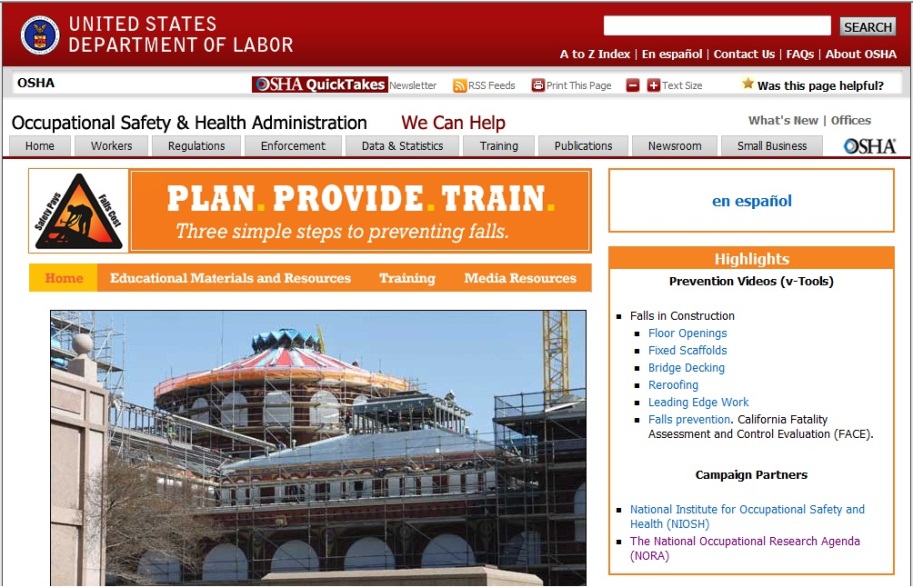 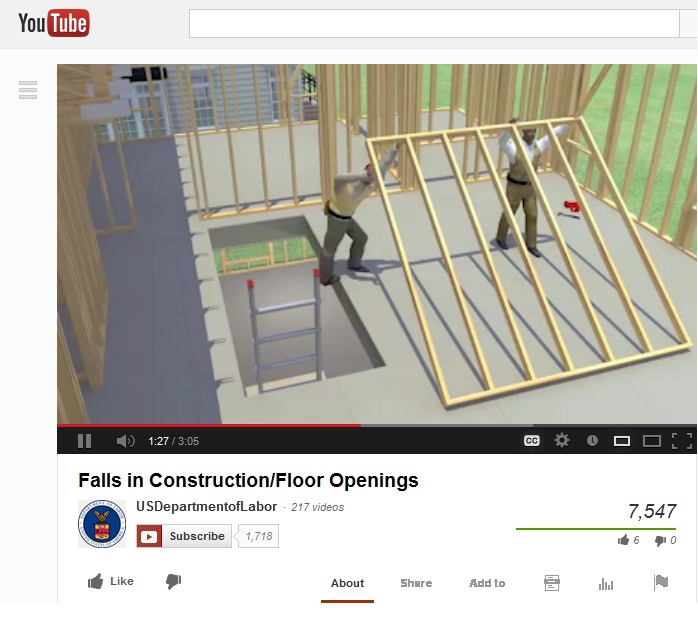 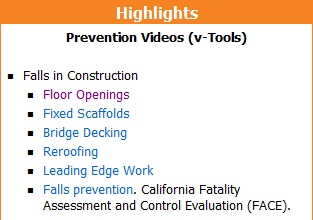 CLICK TO WATCH
[Speaker Notes: OSHA has 6 animated videos related to fall prevention.  
Rave reviews  
We encourage use 
Available OSHA’s Web Site or You Tube.  
Smart Phone and Tablet Friendly
How to get there! - Google “OSHA Fall Prevention Videos”]
Educational Materials
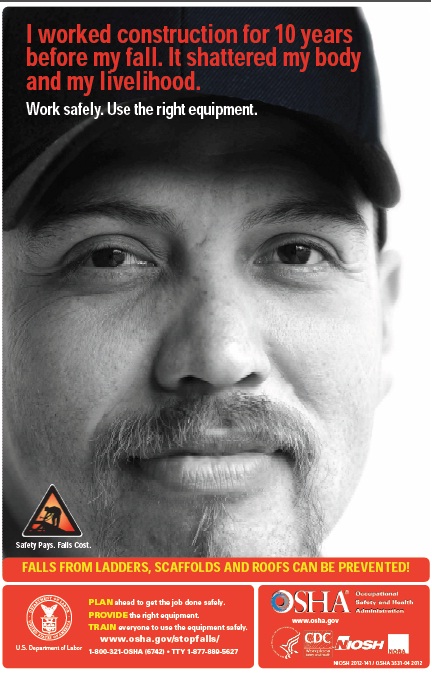 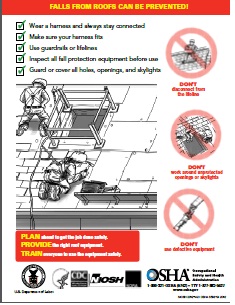 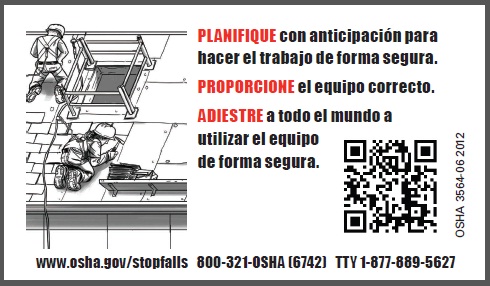 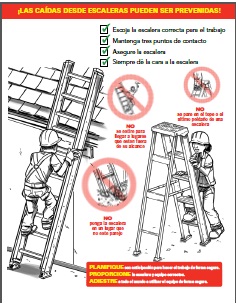 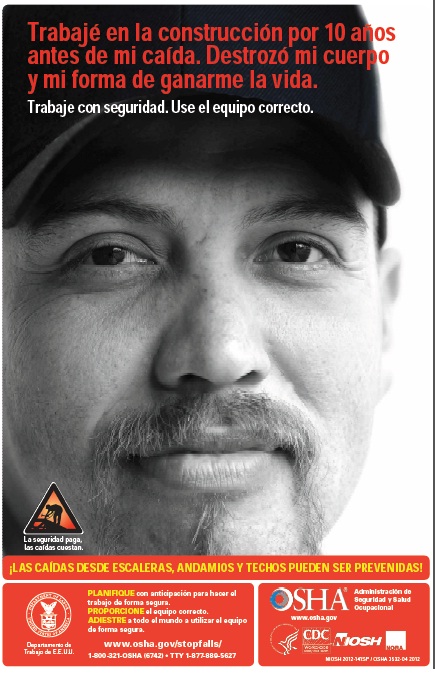 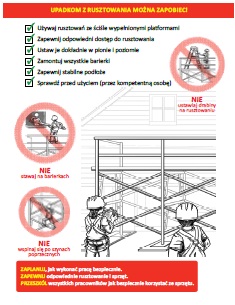 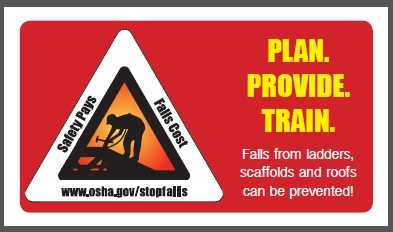 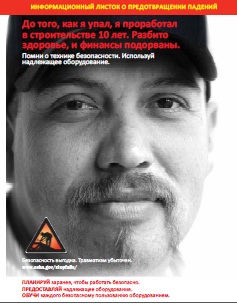 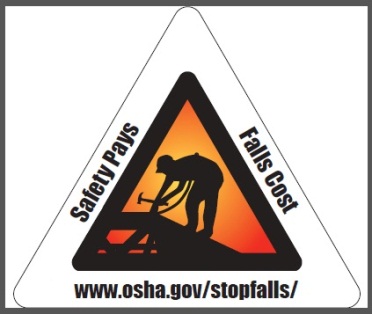 Wallet Cards, Tool Box Stickers, and more coming soon…
Fact sheets in English, Spanish, Polish, Russian and Portuguese
Posters in English 
and Spanish
[Speaker Notes: Over 400,000 documents Distributed]
2013 CONSTRUCTION FALL PROTECTION PRODUCTS
Fact Sheets
Extension Ladders
Step/A-frame ladders
Job-made Ladders
Singapore – “Falling Off Ladders Can Kill” 

Nearing Completion
Narrow Frame Scaffolds (Baker/Perry)
Tube and Coupler Scaffold
Revision of Publication 3146 - Subpart M – Fall Protection in Construction
Roofing safe work practices
[Speaker Notes: Construction Fall Protection Projects - Under Consideration
Tool Box Safety Talks on Fall Hazards Examples:
How to Install an Anchorage System
How to Inspect a Personal Fall Arrest systems
How to safely climb an extension ladder
Consideration to expand the campaign to include additional fall hazard issues.
Slips and falls
Falls from equipment
Falls from structural steel
Falls from leading edge
Falls through floor openings
Falls down stairwells
Products DOC is working on:
Rewrite of 1998 Subpart M  - Fall Protection guidance document
Roofing safe work practices
Video from the State of Washington (Residential Construction Techniques for preventing falls)  
Miscellaneous English to Spanish translations for video and outreach products 
Construction Fall Protection Projects - Under Consideration
Tool Box Safety Talks on Fall Hazards Examples:
How to Install an Anchorage System
How to Inspect a Personal Fall Arrest systems
How to safely climb an extension ladder
Consideration to expand the campaign to include additional fall hazard issues.
Slips and falls
Falls from equipment
Falls from structural steel
Falls from leading edge
Falls through floor openings
Falls down stairwells]
New Fact Sheets
New Training Guide
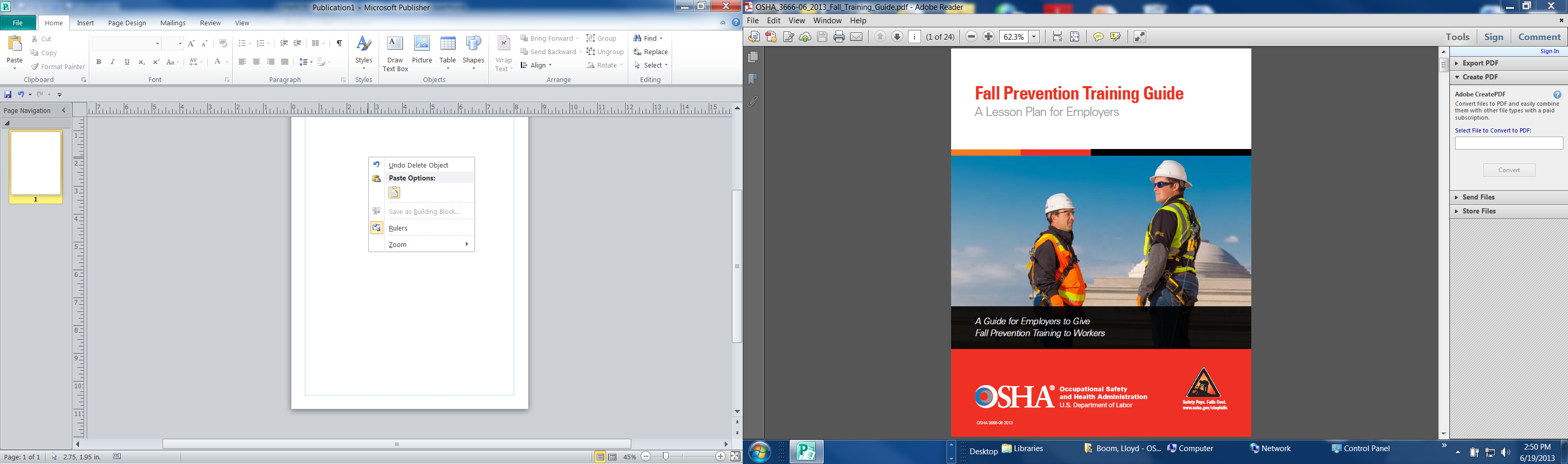 New Mobile Features
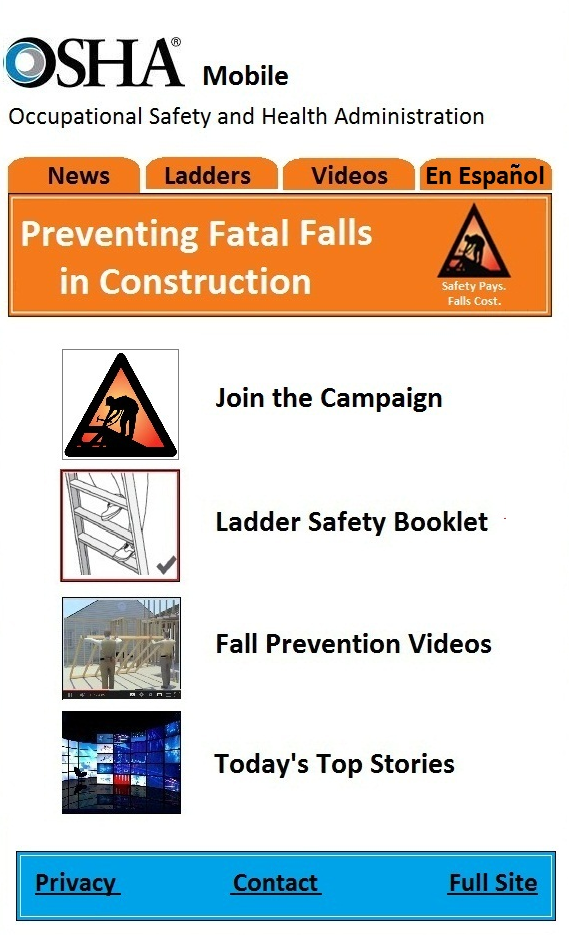 New smartphone-accessible version of the Fall Campaign webpage.
Features easy-to-view resources for any mobile device.
New Mobile Features
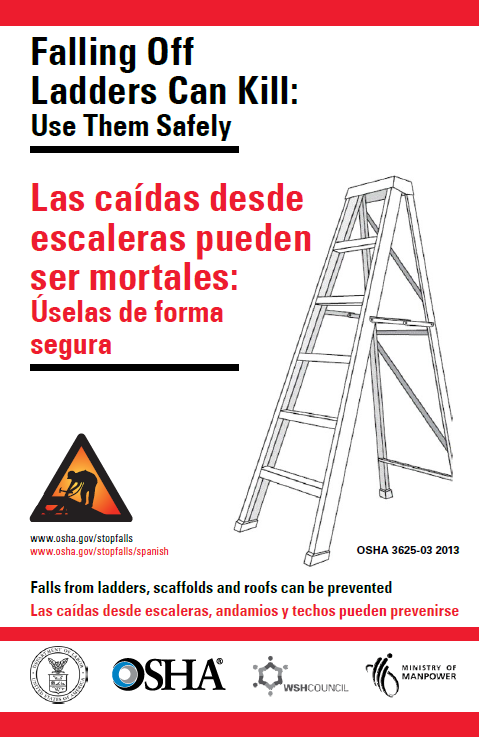 New bilingual English-Spanish booklet about using ladders safely.
Can be read on any mobile device using a free e-reader.
[Speaker Notes: Available for view on the smart phone with other Fall Prevention Material.]
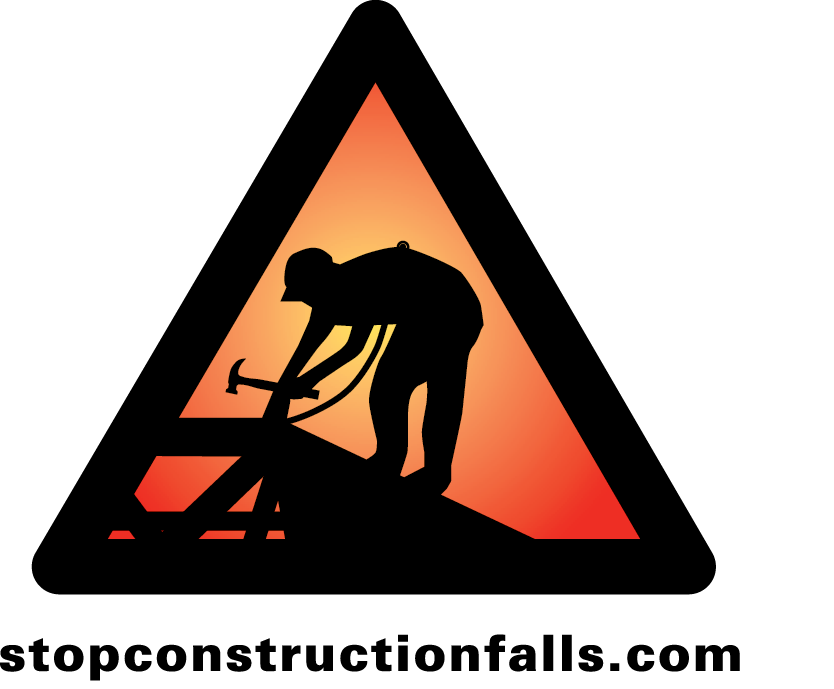 Campaign Web Page
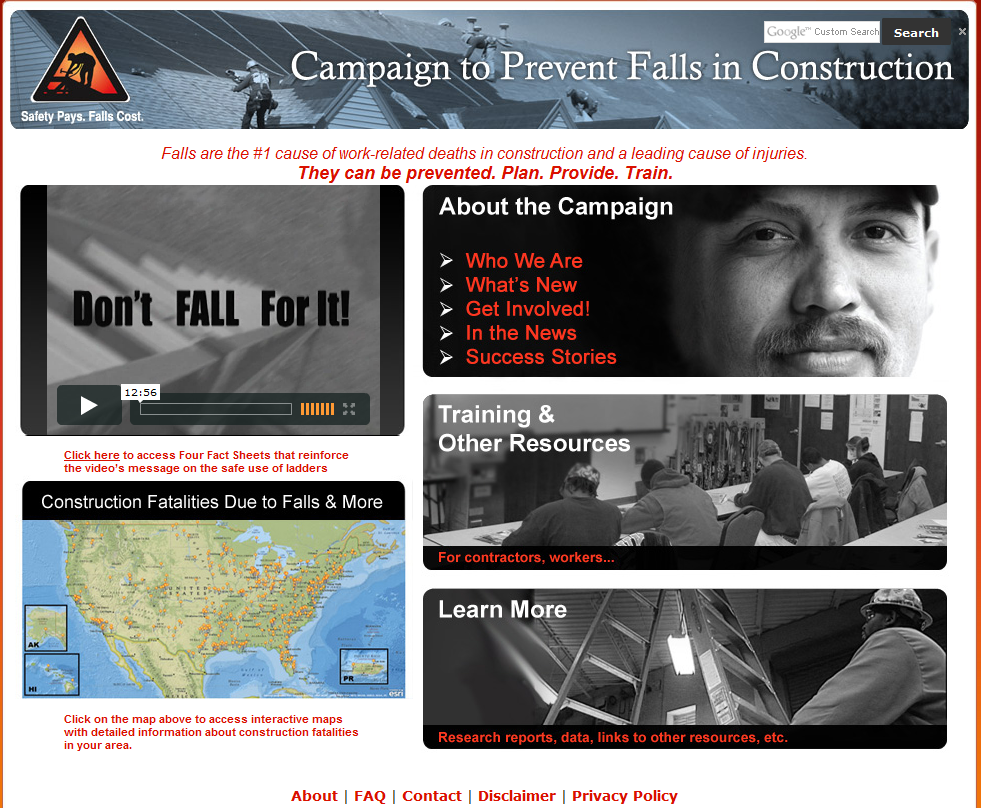 Fatality Map for 2013
Fatality and Fatal Falls maps are now posted for the first quarter of 2013
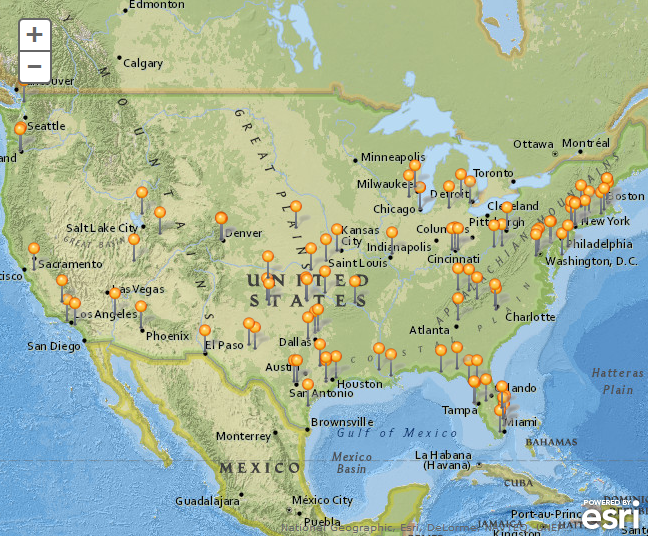 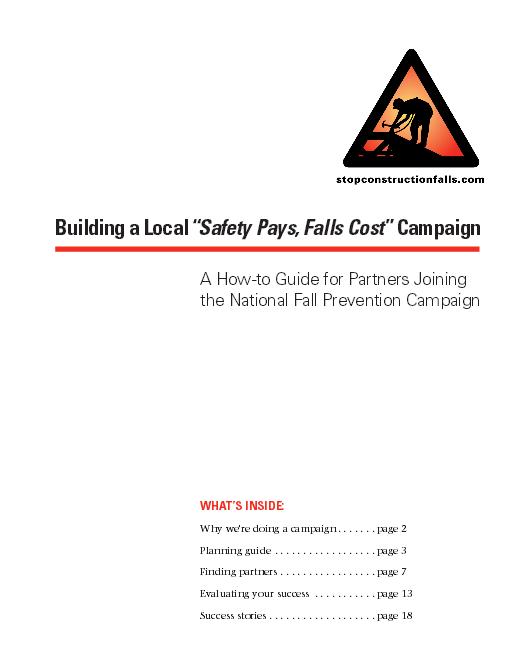 New guide available for partners of the Campaign to Prevent Falls in Construction
Homeowners Guide
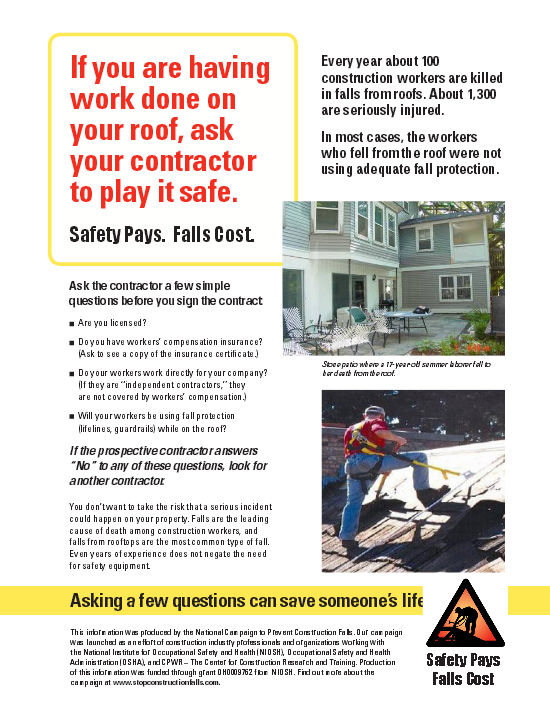 Short flyer to educate homeowner’s on how to ask safety questions of contractors
Also available in Spanish
Ladder Safety Checklist
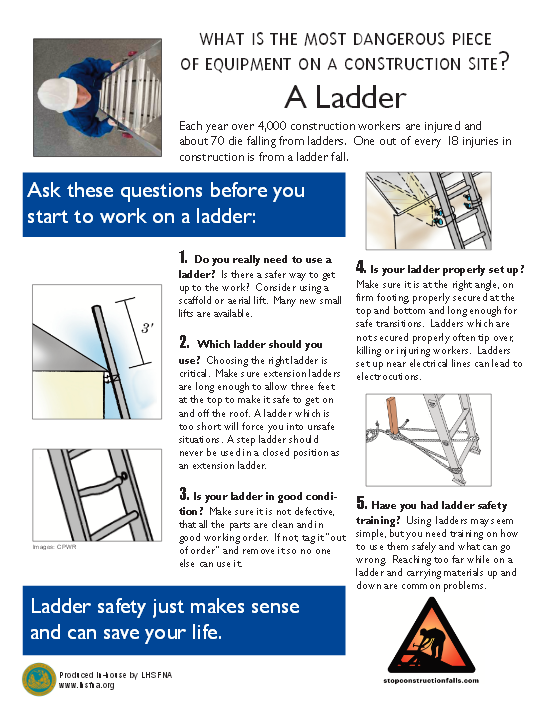 Now available in Spanish
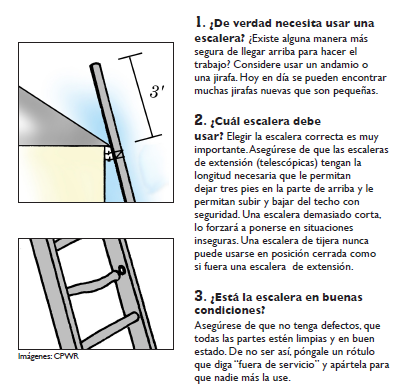 CA FACE Video
This video explains the events that led to a roofing supervisor's death after he fell 30 feet through a warehouse roof skylight onto a floor.
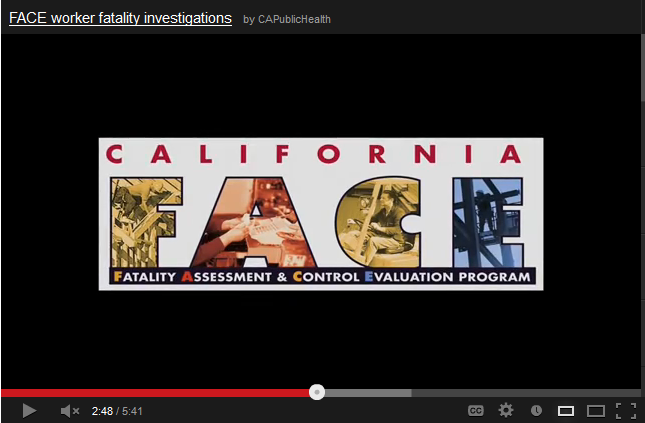 [Speaker Notes: If you click the image of the youtube box in presentation mode, it will lead to the video]
Case Study from Habitat for Humanity
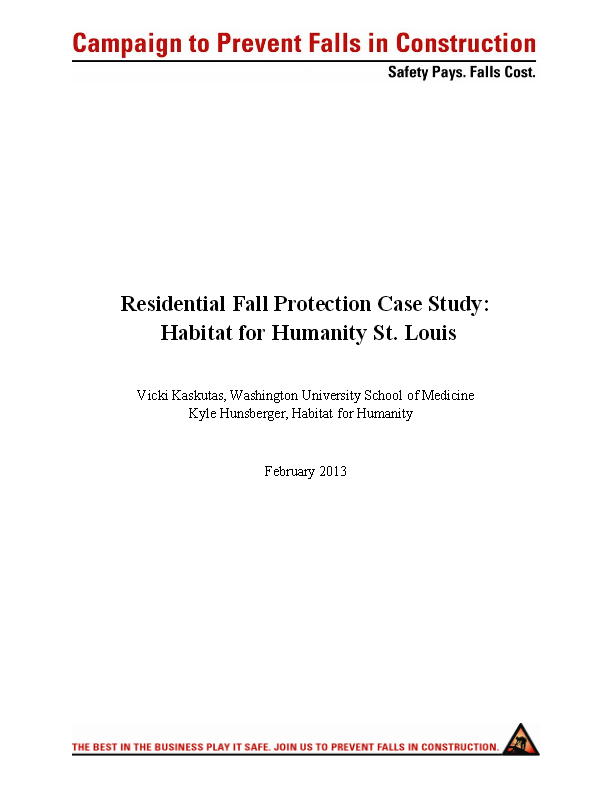 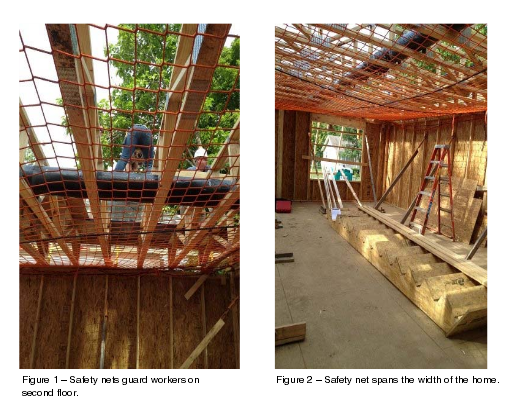 Mass Transit and the Campaign
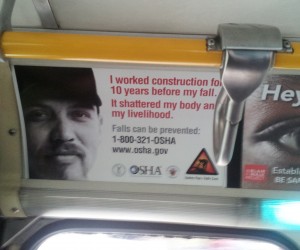 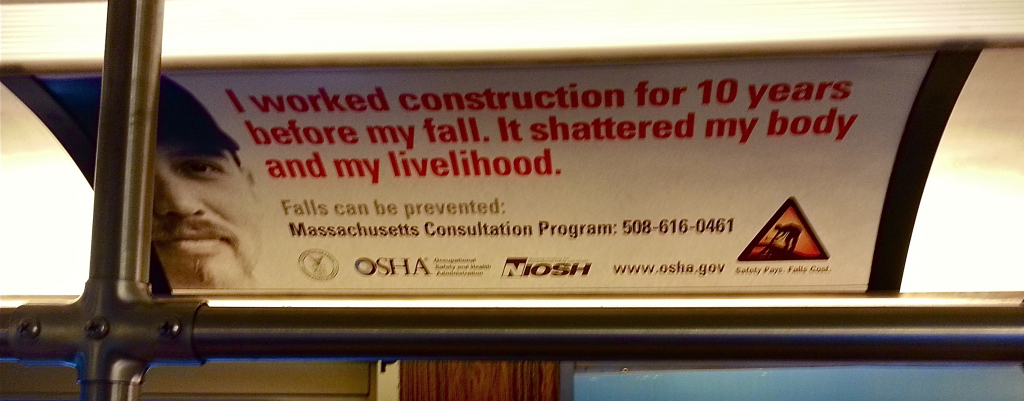 Advertisement from Montgomery County, MD Ride On Bus
Advertisement from Massachusetts Public Transit
Fall Prevention Campaign – 
Our Messages
PLAN ahead to get the job done safely
PROVIDE the right equipment
TRAIN everyone to use the equipment safely
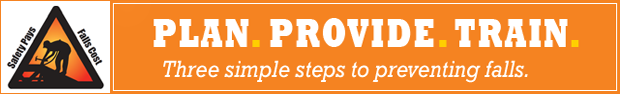 Fall Prevention Campaign – 
Contact Information
Website: www.stopconstructionfalls.com

For Campaign information, to report your partner activities, or assistance, email falls@cpwr.com

To report a fatality in construction for 2013, email fatalitymap@cpwr.com
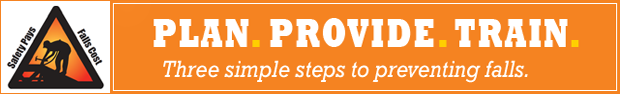